এই মডেল কন্টেন্টটি পাঠদানের পূর্বে অনুগ্রহপূর্বক কন্টেন্টটি একবার দেখে নিন এবং স্লাইডের সংগে দেয়া নির্দেশনা ভালভাবে পড়ে নিন। পাঠদানে নিজস্ব কৌশল প্রয়োগে  প্রয়োজনে নির্মাতার সংগে যোগাযোগ করুন। কন্টেন্টটি ব্যবহারের জন্য আপনাকে অজস্র ধন্যবাদ।
1
Wednesday, October 28, 2015
মিজানুর - গাইবান্ধা
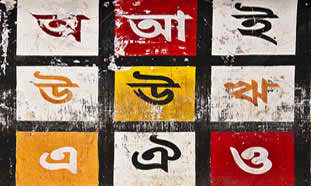 সকল শিক্ষার্থীকে
      স্বাগতম
Wednesday, October 28, 2015
মিজানুর - গাইবান্ধা
2
শিক্ষক পরিচিতি
পরিচিতি
পাঠ পরিচিতি
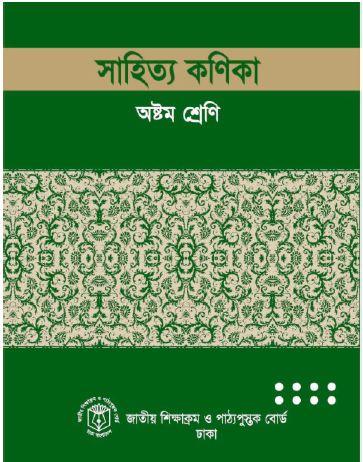 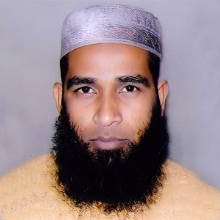 মোঃ মিজানুর রহমান 
সহকারী শিক্ষক (বাংলা ) 
গাইবান্ধা সরকারি উচ্চ বালক বিদ্যালয়। 
মুঠোফোন- 01717016140 
 asrumijan@gmail.com
বিষয়: বাংলা ১ম পত্র 
    (১ম অংশ) 
শ্রেণি: ৮ম     
সময়: ৫০ মিনিট  
তারিখ: ২৮.১০.১৫ খ্রিঃ
10/28/2015
MIJANUR-GAIBANDHA
3
ভিডিওটি মনোযোগ দিয়ে দেখ
ভিডিওটি ভাষা সম্পর্কিত –তাই আজ আমরা ভাষা সম্পর্কিত একটি প্রবন্ধ পড়ব।
[Speaker Notes: এই ভিডিও টি দেখিয়ে পাঠ শিরোনাম ঘোষণার চেষ্টা করব।]
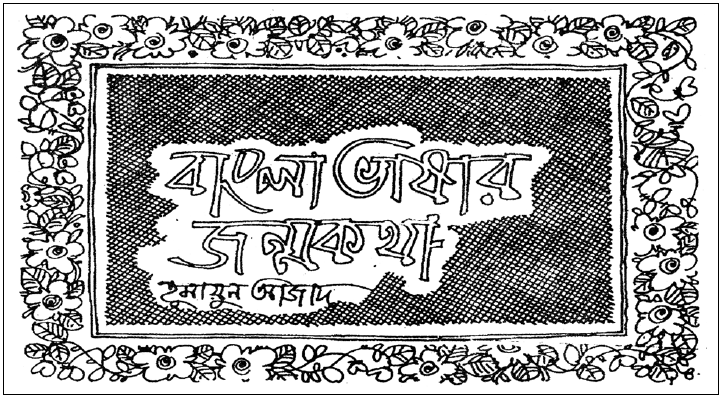 (প্রথম অংশ)
10/28/2015
মিজানুর-গাইবান্ধা
5
শিখনফল
এই পাঠ শেষে শিক্ষার্থীরা-
১। লেখক হুমায়ুন আজাদ এর পরিচিতি উল্লেখ করতে পারবে।
২। নির্বাচিত অংশটুকু (কোথা থেকে এসেছে--------বাংলা ভাষার) শুদ্ধ উচ্চারণে পড়তে পারবে।
3। নতুন শব্দগুলোর অর্থসহ বাক্য ও অনুচ্ছেদ গঠন করতে পারবে।  
 ৪। বাংলা ভাষার উদ্ভবের ইতিহাস ব্যাখ্যা করতে পারবে।
10/28/2015
6
[Speaker Notes: শিক্ষকের জন্য শিখনফল , শিক্ষার্থীদের নাও দেখানো যেতে পারে।]
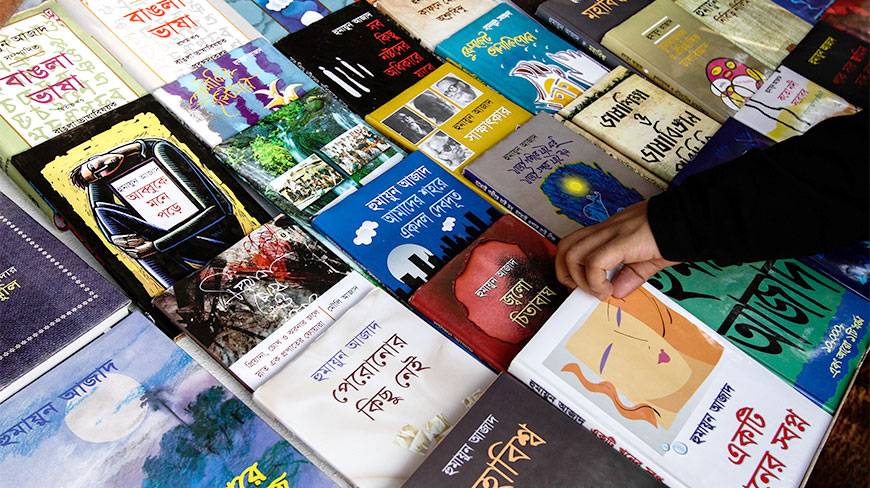 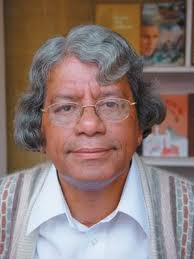 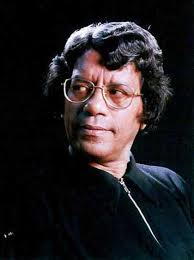 হুমায়ুন আজাদ
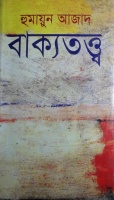 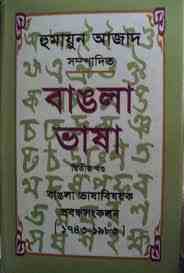 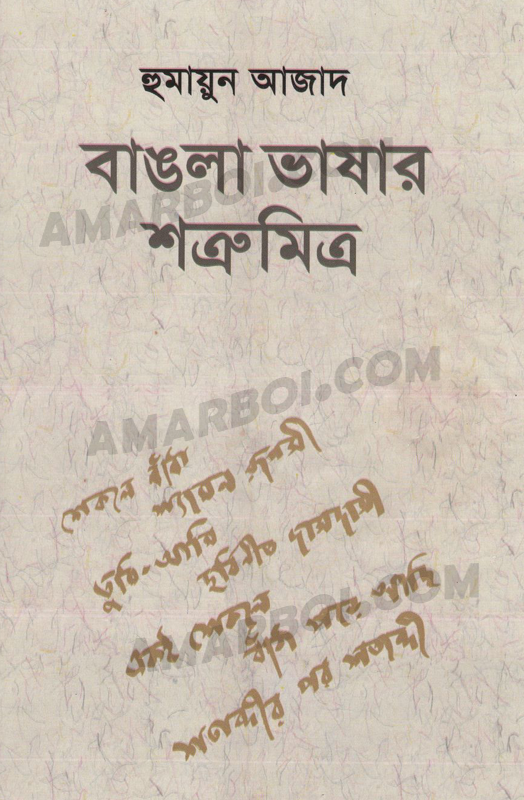 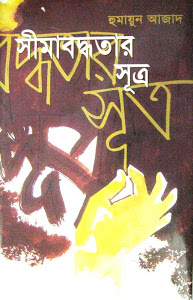 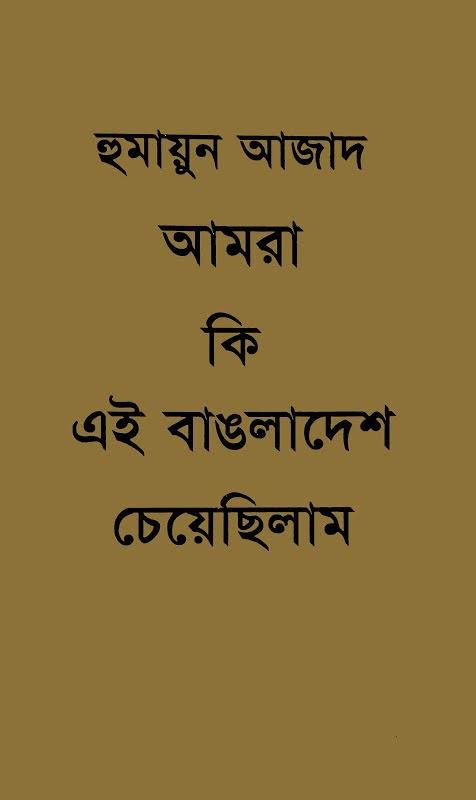 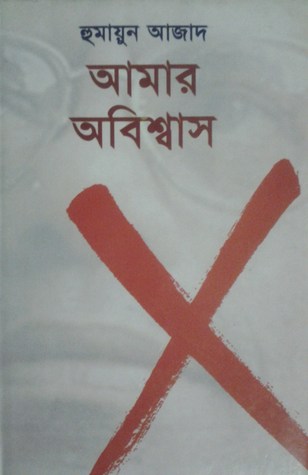 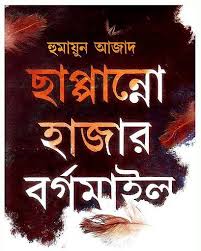 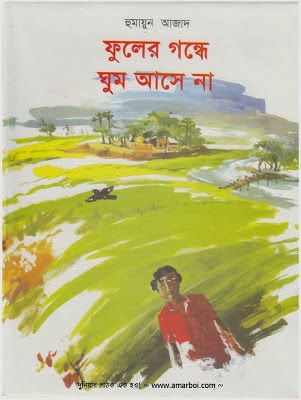 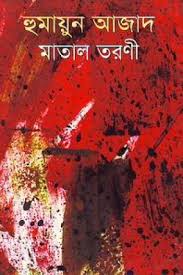 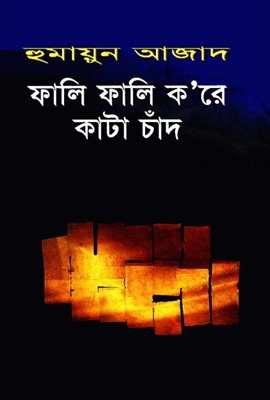 [Speaker Notes: ৭,৮,৯ নং স্লাইডগুলো দেখানোর পর শিক্ষার্থীদের লেখক পরিচিতি পড়তে বলব।]
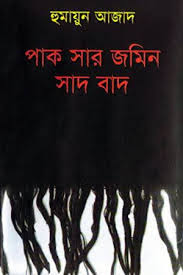 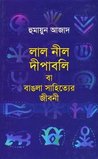 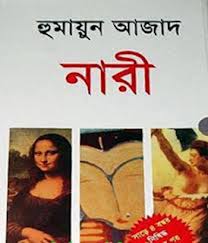 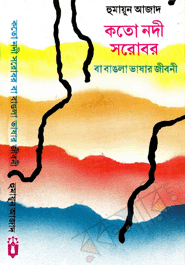 একক কাজ
কবির জন্মস্থান ,জন্মসাল,কর্মজীবন, পুরস্কার, কিশোরগ্রন্থ ও কাব্যগ্রন্থ সমূহের নাম লিখ।
Wednesday, October 28, 2015
মিজানুর - গাইবান্ধা
11
মিলিয়ে নাও
মৃত্যু 
২০০৪ সালের ১২ই আগস্ট  জার্মানির মিউনিখে
জন্মস্থান 
মুন্সিগঞ্জ,শ্রীনগর,রাড়িখাল
জন্ম 
১৯৪৭ সালে
কর্মজীবন 
ঢাকা বিশ্ববিদ্যালয়ের বাংলা বিভাগের অধ্যাপক
হুমায়ুন আজাদ
পুরস্কার 
বাংলা একাডেমী
খ্যাতি অর্জন 
ভাষা ও সাহিত্যের গবেষক হিসাবে
কিশোরদের গ্রন্থ 
লালনীল দীপাবলি,
কত নদী সরোবর
কাব্যগ্রন্থ 
অলৌকিক ইস্টিমার, জ্বলো চিতাবাঘ
[Speaker Notes: একক কাজ করানোর পর ফলাবর্তন হিসেবে এই স্লাইডটি দেখালে ভাল হয় ।]
আদর্শ পাঠ
কোথা থেকে এসেছে আমাদের বাংলা ভাষা ? ভাষা কি জন্ম নেয় মানুষের মত ? বা যেমন বীজ থেকে গাছ জন্মে তেমনভাবে জন্ম নেয় ভাষা ? না,ভাষা মানুষ বা তরুর মতো জন্ম নেয় না। বাংলা ভাষাও মানুষ বা তরুর মতো জন্ম নেয়নি ,কোনো কল্পিত স্বর্গ থেকেও আসেনি। এখন আমরা যে বাংলা ভাষা বলি, এক হাজার বছর আগে তা ঠিক এমন ছিল না ।
[Speaker Notes: আদর্শ পাঠ এর সময় শিক্ষার্থীদের পাঠ্য বইয়ের সংগে মিলিয়ে নিতে বলব।]
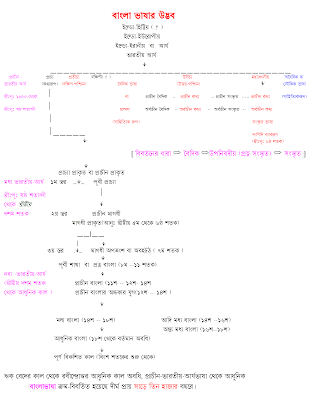 সরবপাঠ
10/28/2015
mijanur-ggbhs
14
এসো আজকের পাঠের নতুন শব্দার্থসমূহ শিখে নিই
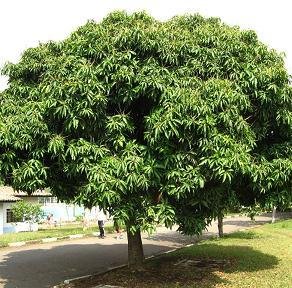 বৃক্ষ,গাছ
তরু
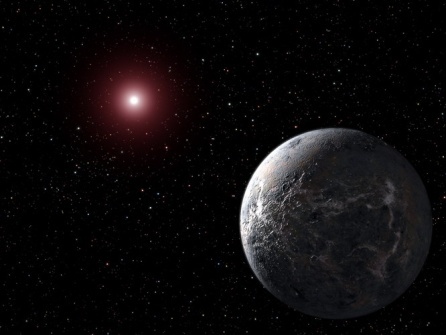 শতাব্দী
একশ বছর
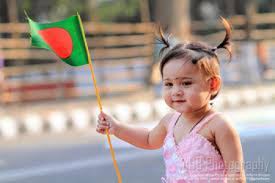 কন্যা
মেয়ে
15
জোড়ায় কাজ
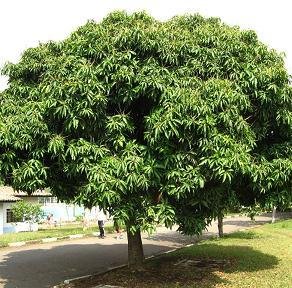 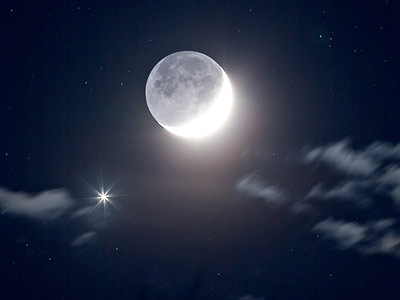 তরু
শতাব্দী
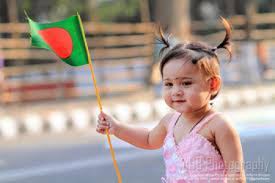 কন্যা
উপরের  ছবি ভালোভাবে দেখে  শব্দসমূহ দিয়ে তিনটি বাক্যের একটি অনুচ্ছেদ লেখ।
16
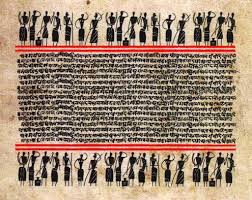 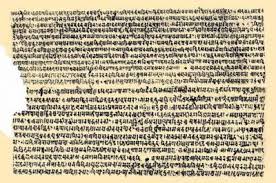 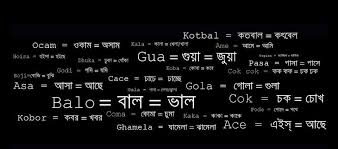 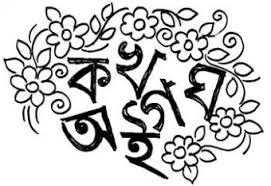 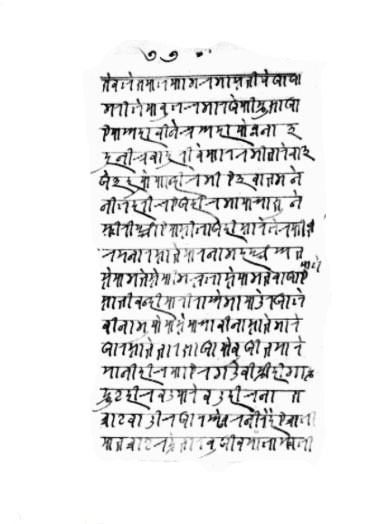 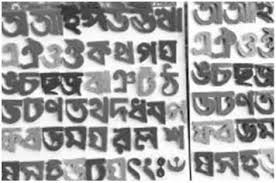 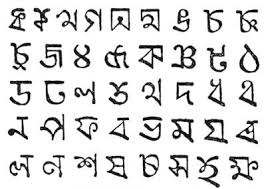 সংস্কৃত থেকে বাংলা শব্দের উৎপত্তি
চক্র  > চক্ক >    চাকা 
 
(সংস্কৃত)                ( বাংলা )
কর্ম > কম্ম > কাজ
 
(সংস্কৃত)             ( বাংলা )
চর্মকার >চম্মআর > চামার
 
(সংস্কৃত)                   ( বাংলা )
প্রাকৃত থেকে বাংলা শব্দের উৎপত্তি
চক্র             >   চাকা

    (প্রাকৃত)                 ( বাংলা )
চন্দ           >      চাঁদ

    (প্রাকৃত)                 ( বাংলা )
হত্থ            >     হাত 

    (প্রাকৃত)                 ( বাংলা )
দলীয় কাজ
দল - সংস্কৃত
দল - প্রাকৃত
বাংলাকে সংস্কৃতের মেয়ে মনে করার ৩টি কারণ লেখ।
প্রাকৃত ভাষা থেকেই বাংলা ভাষার উদ্ভব ঘটেছে এর স্বপক্ষে ৩টি কারণ লেখ।
মূল্যায়ন
‘বাংলা ভাষার জন্মকথা’ প্রবন্ধটির প্রাবন্ধিকের নাম বল।
আমরা যে বাংলা ভাষা বলি তা কত বছর আগে এমন ছিল না ?
কোন ভাষার ধ্বনি  কিভাবে বদলে যায় ?
বাংলা ভাষার উৎপত্তি কোন ভাষা থেকে ঘটেছে ?
সমাজের উঁচুশ্রেণির মানুষের লেখার ভাষা কী ছিল ?
সাধারণ মানুষের দৈনন্দিন জীবনের কথ্য ভাষার নাম বল।
[Speaker Notes: হুমায়ুন আজাদ,এক হাজার বছর আগে,মুখে মুখে , প্রাকৃত ভাষা থেকে, সংস্কৃত, প্রাকৃত ভাষা ।]
অ্যাকশন বাটন ব্যবহার করে নিচের প্রশ্ন দুটির উত্তর দাও
বাংলা ভাষা থেকে সংস্কৃত ভাষার পার্থক্যের দিক হলো-
সংস্কৃত ভাষা বাংলার চেয়ে কঠিন 
সংস্কৃত বাংলার চেয়ে প্রাচীন 
 সংস্কৃত কেবল সাহিত্যের ভাষা
নিচের কোনটি সঠিক ?
গ. iও ii
খ. ii
ঘ. i, ii ও iii
ক. i
ভাষার ধর্ম হচ্ছে বদলে যাওয়া। এ কথা বলার কারণ-
ভাষা কখনও নির্দিষ্ট ভাষায় আবদ্ধ থাকে না 
ক্রমেই কঠিন থেকে সহজ হয় বলে 
 নানা আঞ্চলিকতা ধারণ করে অন্যরূপ ধারণ করে বিধায়
উত্তর সঠিক হয়েছে
আবার চেষ্টা কর
নিচের কোনটি সঠিক ?
গ. iও ii
খ. ii
ঘ. i ও iii
ক. i
বাড়ির কাজ
‘একই অর্থ বহন করে কিন্তু তোমার এলাকায় বিভিন্ন মানুষের মুখে ভিন্নভাবে উচ্চারিত হচ্ছে এমন 10টি শব্দ লিখে আনবে।
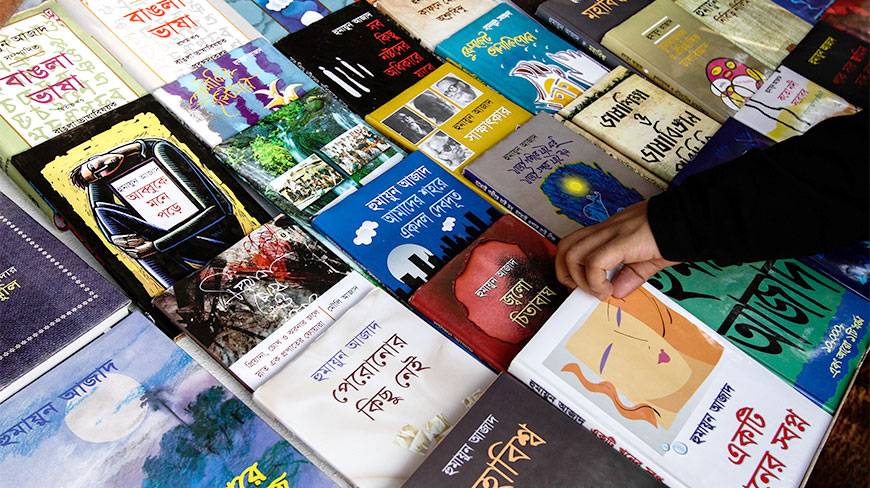 সকল শিক্ষার্থীকে
 			ধন্যবাদ
Wednesday, October 28, 2015
মিজানুর - গাইবান্ধা
25
কৃতজ্ঞতা স্বীকার
শিক্ষামন্ত্রণালয়, মাউশি, এনসিটিবি ও এটুআই এর সংশ্লিষ্ট কর্মকর্তাবৃন্দ
এবং কন্টেন্ট সম্পাদক হিসেবে যাঁদের নির্দেশনা, পরামর্শ ও তত্ত্বাবধানে এই মডেল কন্টেন্ট সমৃদ্ধ হয়েছে তাঁরা হলেন:

জনাব মো: ফেরদৌস হোসেন, সহযোগী অধ্যাপক,বাংলা, টিটিসি, খুলনা।
জনাব নিগার সুলতানা, সহকারী অধ্যাপক, বাংলা, ফেনী সরকারি কলেজ ,ফেনী।  
জনাব জেসমীন  জাহান খানম , প্রভাষক , বাংলা, টিটিসি (মহিলা), ময়মনসিংহ।
26